The Period Movement
By Kaitlyn Freeman, MaryKate Mello, Emalisa Depina, Jacqueline Molina, & Jacqueline Mejia
FALLOPIAN TUBE
What are periods?
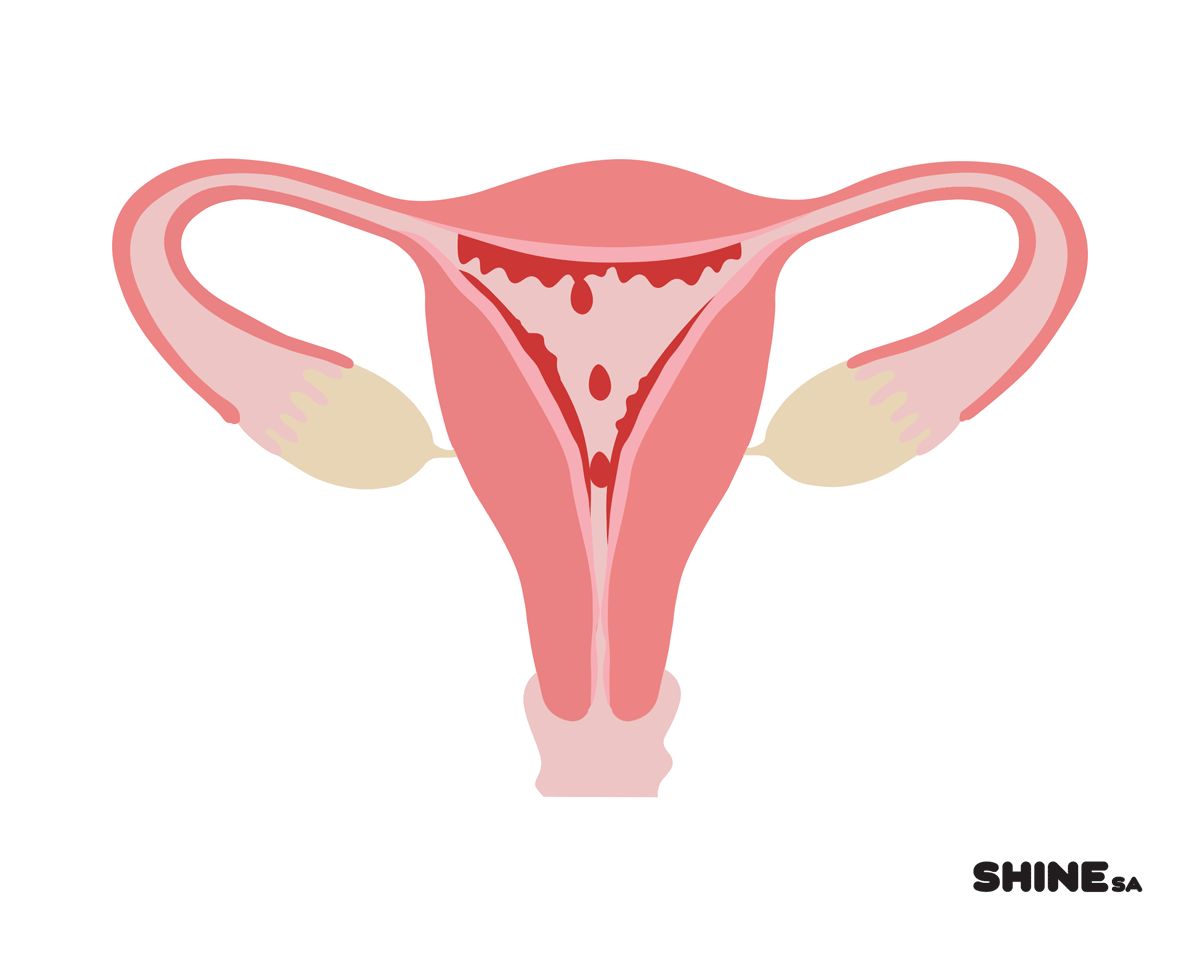 UTERUS
When puberty is reached, an egg is released each month from the ovaries due to hormones changing in the body
The egg moves from the ovary, along the fallopian tube, and down into the uterus
If the egg is not fertilized by a sperm, the lining of the uterus & the egg leave the body through the vagina
OVARY
ENDOMETRIUM
CERVIX
VAGINA
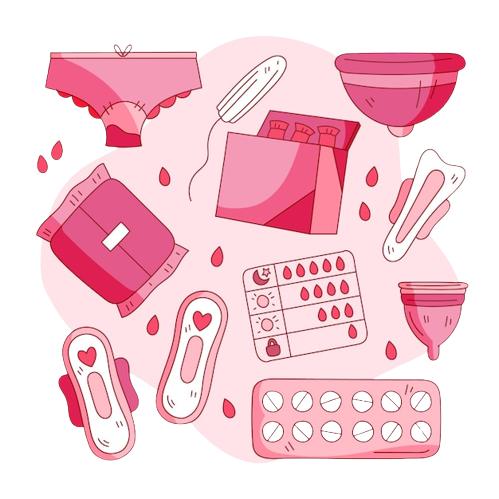 [Speaker Notes: Menstruation is the time between puberty and menopause when the vagina bleeds each month
This happens because the endometrium prepares for pregnancy
When pregnancy does not occur (fertilization of an egg), the uterine lining sheds
This is a period?

This is menstruation or what we call a “period”]
When does it start?
Typically occurs around 2 years after first signs of puberty, though may happen later or earlier
Remember everyone's body is different!
You can start your first period as early as 9 or later on at 15
First period: note any changes to body, bloating, acne and cramps
What to expect?
Acne/
pimples
Spotting
Tiredness
Stomach cramps
Headaches
Food cravings
Mood swings
Tender breasts
Feeling bloated
Other Common symptoms
Before and during cycle
everyone is different, everyone’s experience is different!
Bloating 

Cramps

Fatigue

Acne flare

Back pain 

fatigue
Irritability

Tender breast 

Headache 

Anxiety

Bleeding 

Nausea
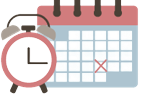 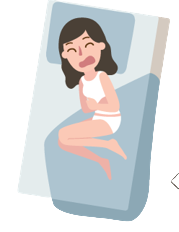 Menstruation Products available:
Pads
Tampon
Cup
Placed onto underwear & absorbs blood externally
Inserted into the vagina & absorbs blood internally
Cup-like product inserted into the vagina to collect menstrual blood
How to use Pads:
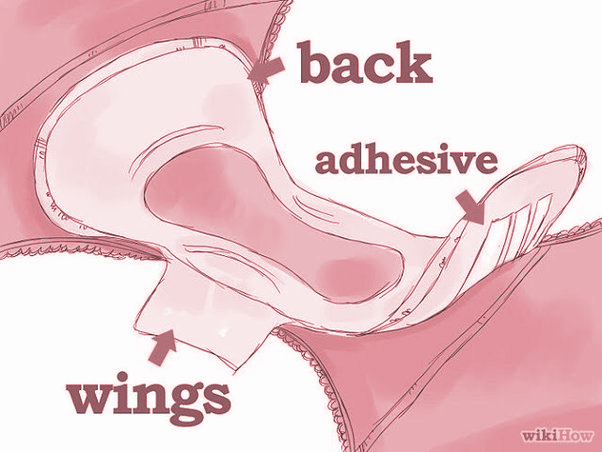 Steps:
Types:
Come in different sizes  varies & from blood flow
Pantyliners, regular, or heavy
May be disposable or non-disposable
Sanitize hands
Get a pad and remove the wrapper 
Place the sticky side onto the center of the underwear
Flap and press the wings on back side of the panty
Pull up panty & wear as you normally do
Make sure to change pads every 2 - 4 hours or when heavily saturated!
How to Dispose:
Roll pad and wrap toilet paper
Dispose in the trash 
Do not flush product in toilet!
How to Use Tampons:
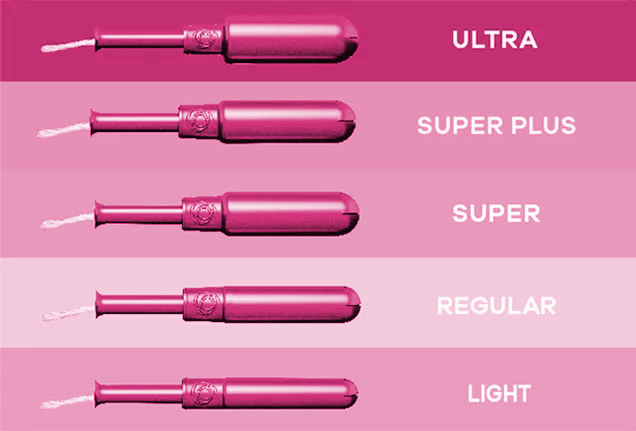 Steps:
Wash hands & get into a comfortable position
You can squat, put one leg up or sit in the toilet with your knees apart
Push tampon into vagina using the applicator or finger at a 45-90 ° angle
Throw the wrapper & applicator in the trash 
Remember to change every 4 hours, do not leave in for over 8 hrs
How to Dispose:
Pull string-end that hangs out of the vagina gently
Wrap used tampon in toilet paper and throw away in trash
Don’t flush in toilet!
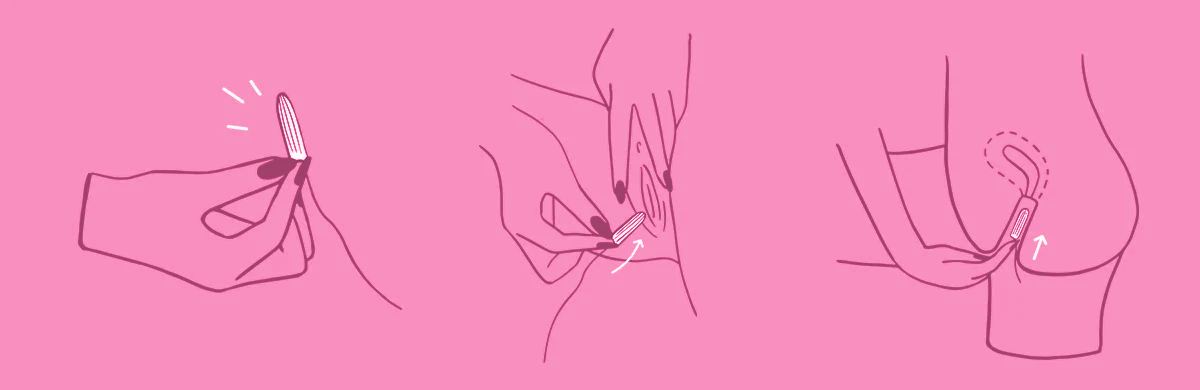 Types:
Tampons come in different size depending on blood flow
Some tampons have applicators
[Speaker Notes: Tampons can be used for swimming]
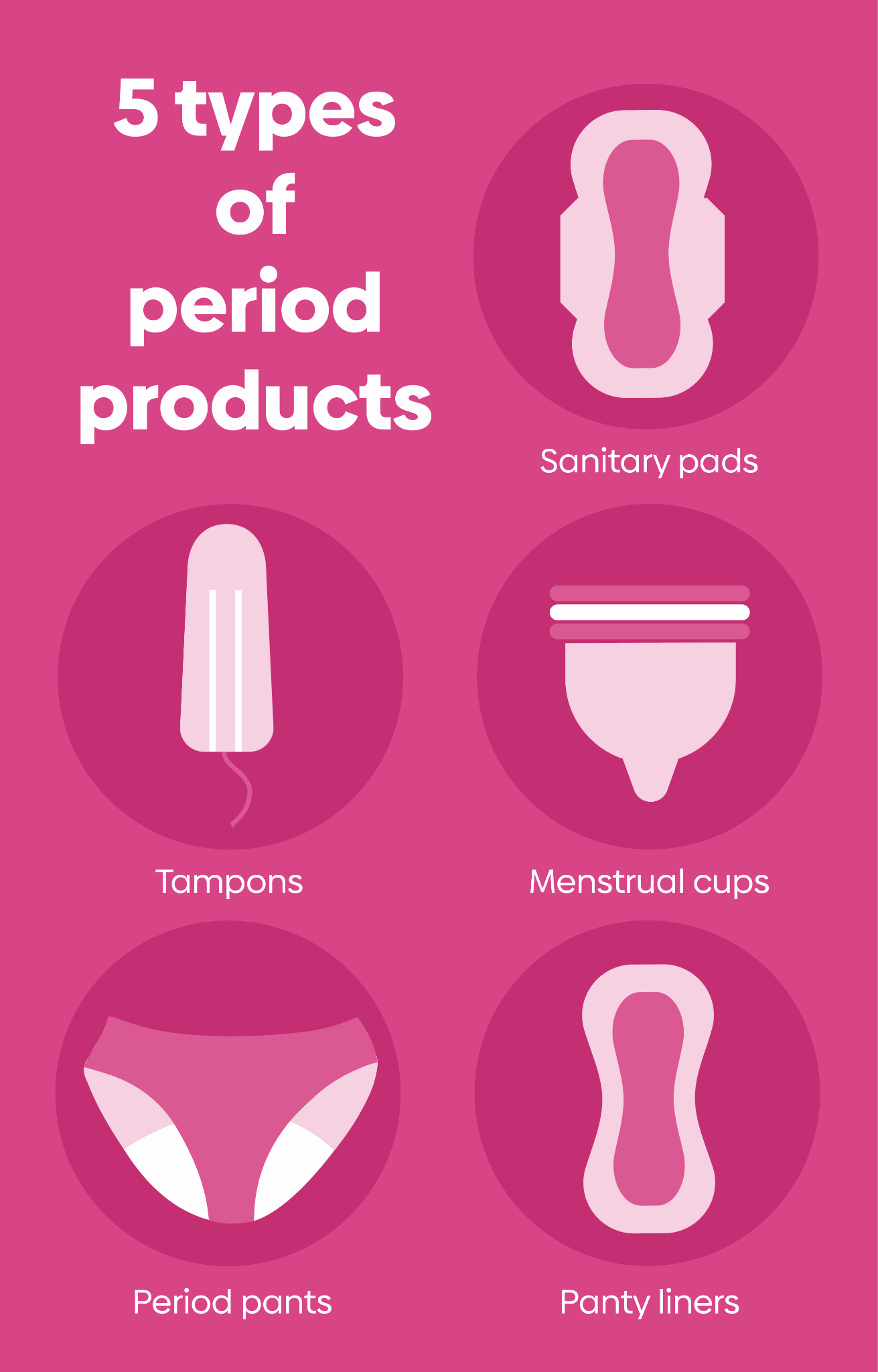 Other products available:
[Speaker Notes: Period Underwear:
Similar to regular underwear, but with an absorbent layer to prevent blood from getting onto clothing
Can be washed in a washing machine
More sustainable option

Menstrual Cups:
Small cup made of latex or silicone
You insert, you simply squeeze the cup and insert it into the vagina with the point facing down
Change once its full 
Once removed, empty out the blood from cup into the toilet & rinse/wash cup thoroughly & re-use as necessary
One cup can last years, if taken care of properly]
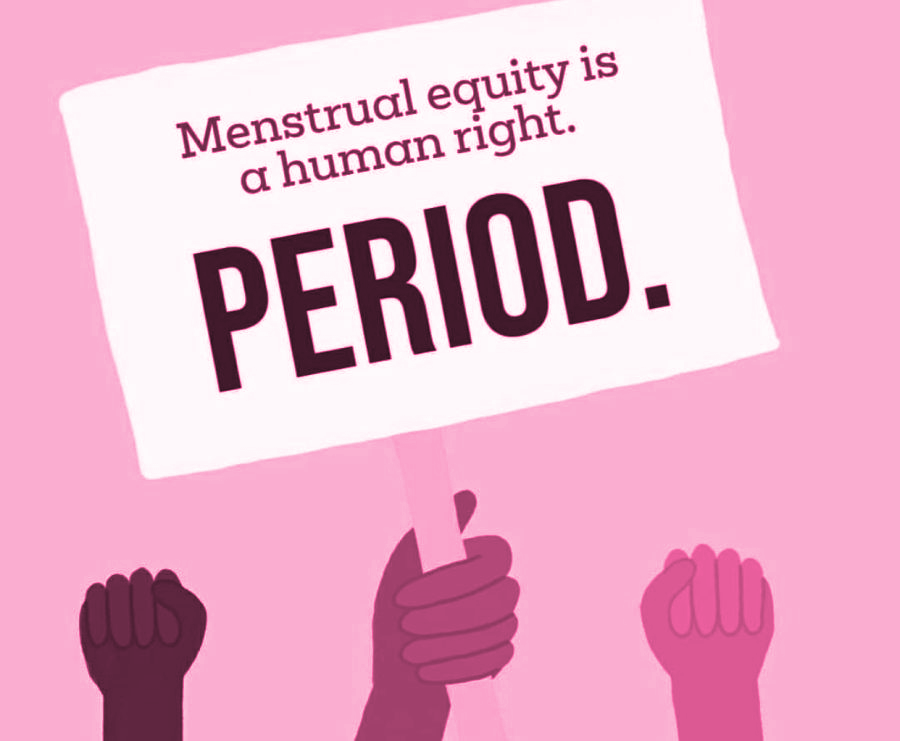 Remember menstruation is a perfectly natural, healthy bodily function!
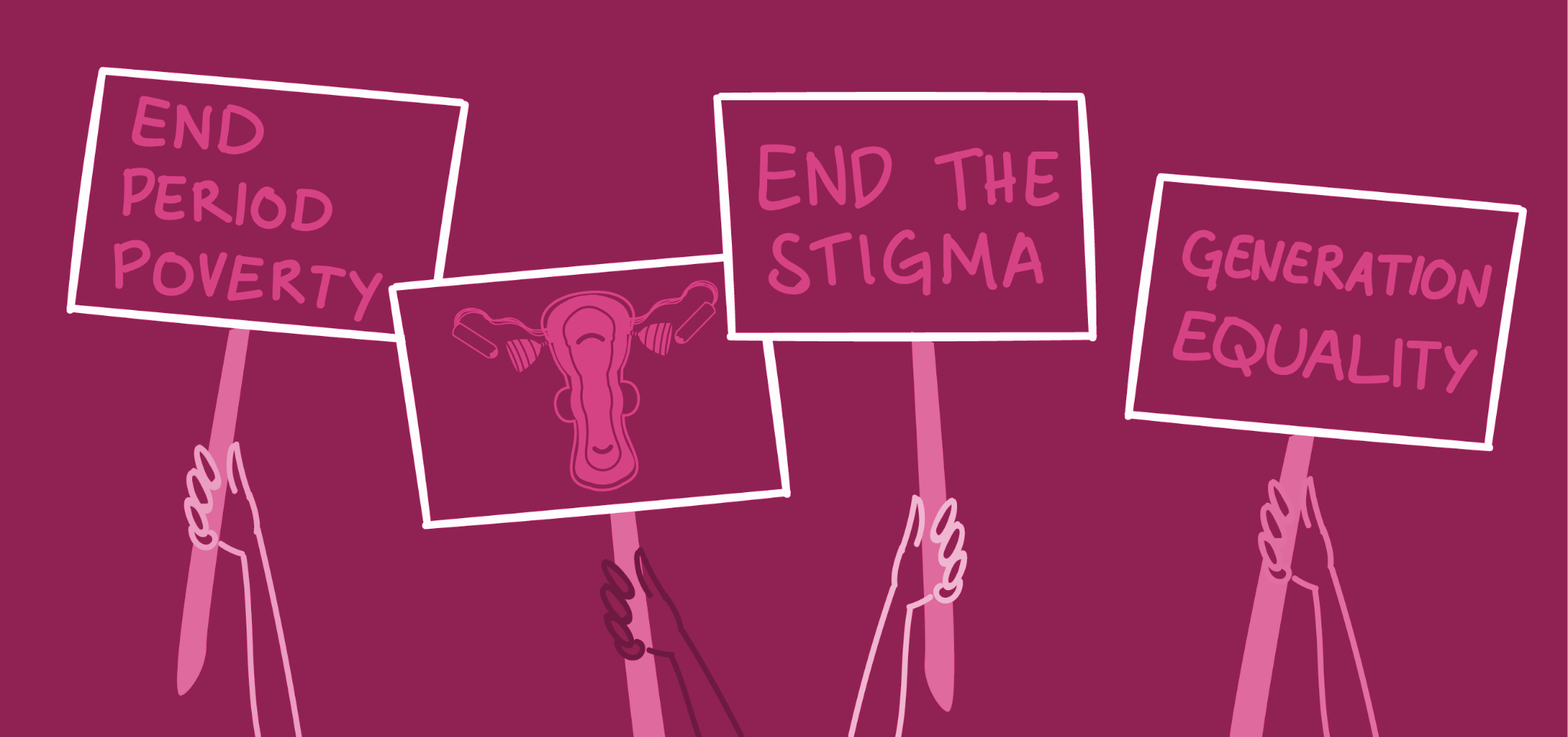 [Speaker Notes: Typical cycle lasts around 28 days, while menstruation lasts anywhere from 3 - 8 days
Everyone’s body is different, teenagers often experience irregular cycles that should be discussed with your doctor if it occurs
Although it is common to expect some irregularities when you first begin experiencing your cycle]
Hygiene tips
Washing hands
Wash your hands before and after using the bathroom and using menstrual product
Changing sanitary products
Change pads every few 2 -  4 hours 
Change tampons every 4 - 8 hours
Keeping  genital area clean
Can prevent infection, improves hygiene, and prevents odor
Drinking enough liquids
Helps to stay hydrated
Keeping Track of Your Cycle
Notes:
You can use a calendar or a notebook to keep track of period cycle
You can keep track of the date, duration and symptoms
This can help to determine any significant changes and monitor blood flow
Apps → FLO, my calendar, always you
1
2
3
4
5
6
7
8
9
10
11
12
13
14
15
16
17
18
19
20
21
22
23
24
25
26
27
28
29
30
31
Stigmas about periods
What are period stigmas?
Negative views/myths about periods
Caused by false information
Myths that you may have heard:
Period blood is dirty blood
Periods are shameful 
Being told that you are overreacting to period pain
Being in a bad mood must mean you're on your period
You shouldn't let anyone know
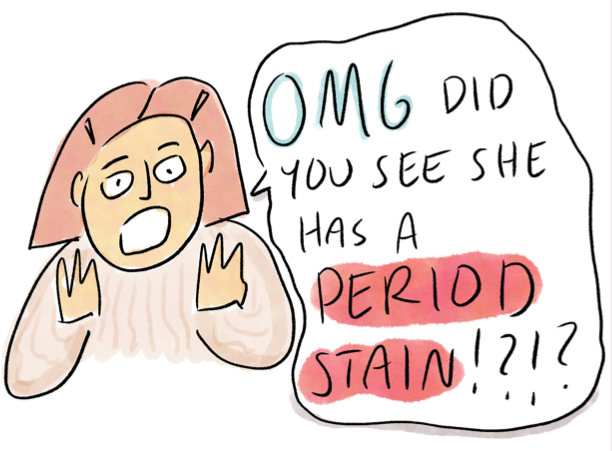 How does this make people feel?
Embarrassed
Ashamed
Uncomfortable, awkward
Shy
[Speaker Notes: https://www.healthline.com/health/womens-health/period-myths#Myth-3:-Its-OK-to-dismiss-our-feelings-when-were-on-our-period

That everything period related is “gross”
Being told that you are overreacting to period pain
Being embarrassed to buy period products at stores because it's supposed to be a secret]
Stigmas about periods (cont.)
People may view periods as “gross” causing us to:
Hide period products in our sleeves, pockets, makeup bags 
Being ashamed to carry products 
Quietly opening products in public 
Being embarrassed & scared to openly talk about periods
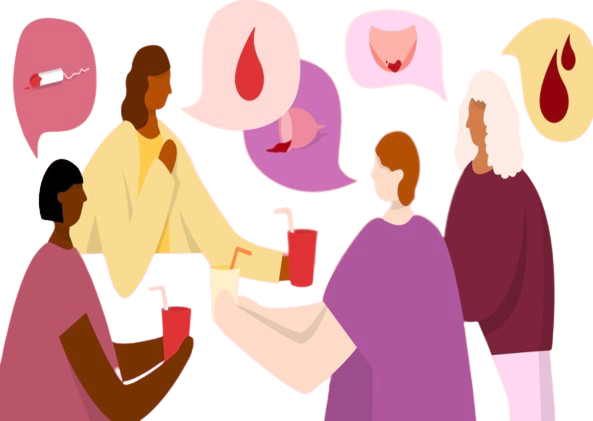 [Speaker Notes: Some families/children have certain taboos/myths in their cultural background

“Have you ever heard that it’s bad to walk on your feet” with no socks on your period

“It’s bad to cut your hair while on your period because it damages your hair health”


Marketing strategies
Appealing to the viewers through the idea of secreact and products being more discrete]
Different “Period” Names
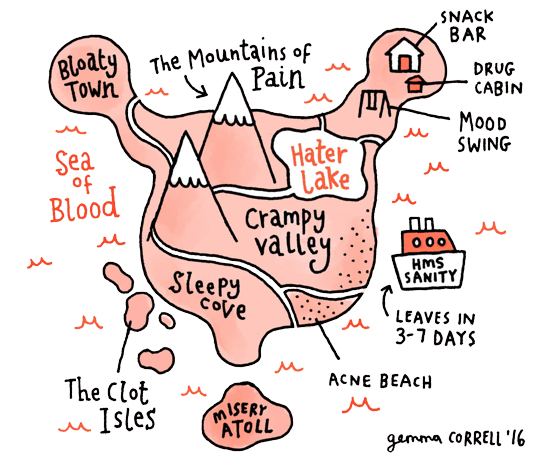 “Girl Flu” 

“The Red Sea”

“That Time of the Month” 

“Lady Time”
“Bloody Mary”

“Auntie Flo”

“Code Red”

“My Best Friend”
Embracing Period Talk
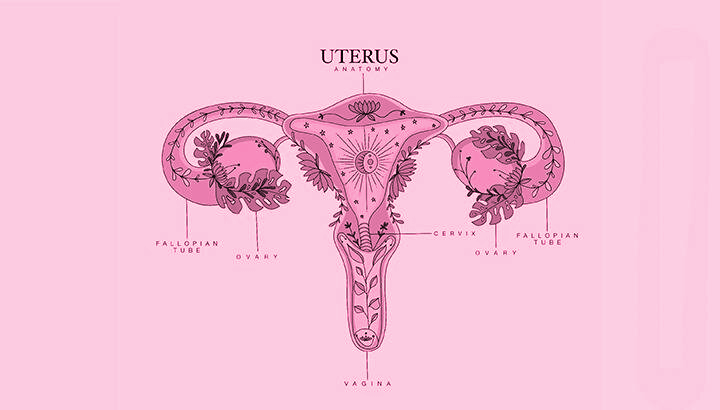 Menstruation is natural, normal, & healthy!!
That is why we should not be afraid, uncomfortable, or even embarrassed to call it by its proper name
The more openly that we talk about menstruation → more menstruators can see that they are not alone in their experiences → increasing the chances & opportunity of receiving proper menstruation education & care to manage their periods without feeling shame
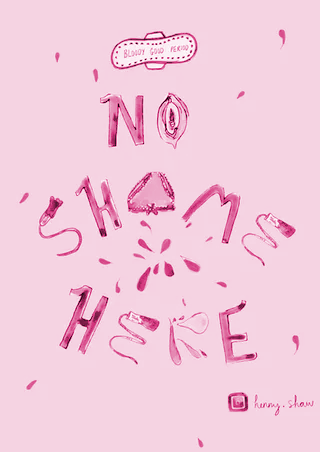 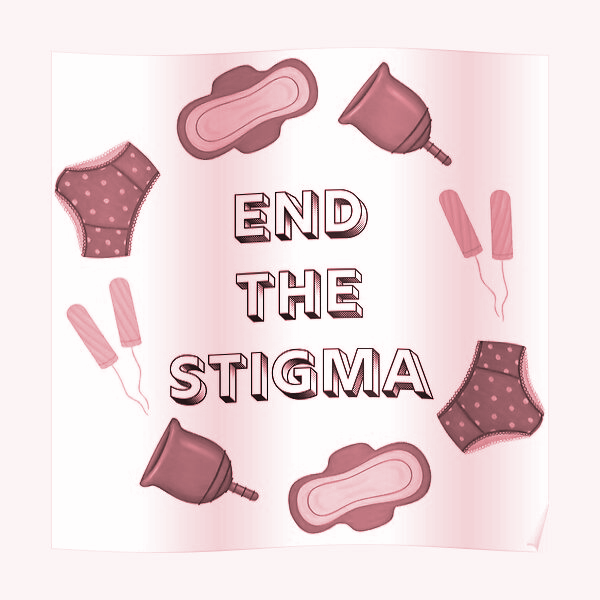 We are taught to…
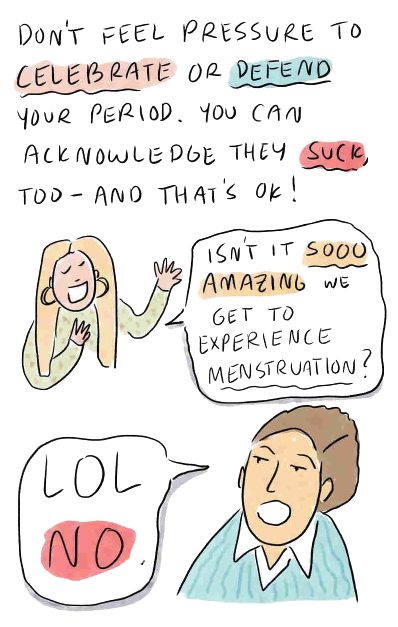 Hide our period products 
Toughen up (in terms of symptoms)
Not speak about it publicly 
To not say “period” or “menstruation” outloud
Why do we feel this way?
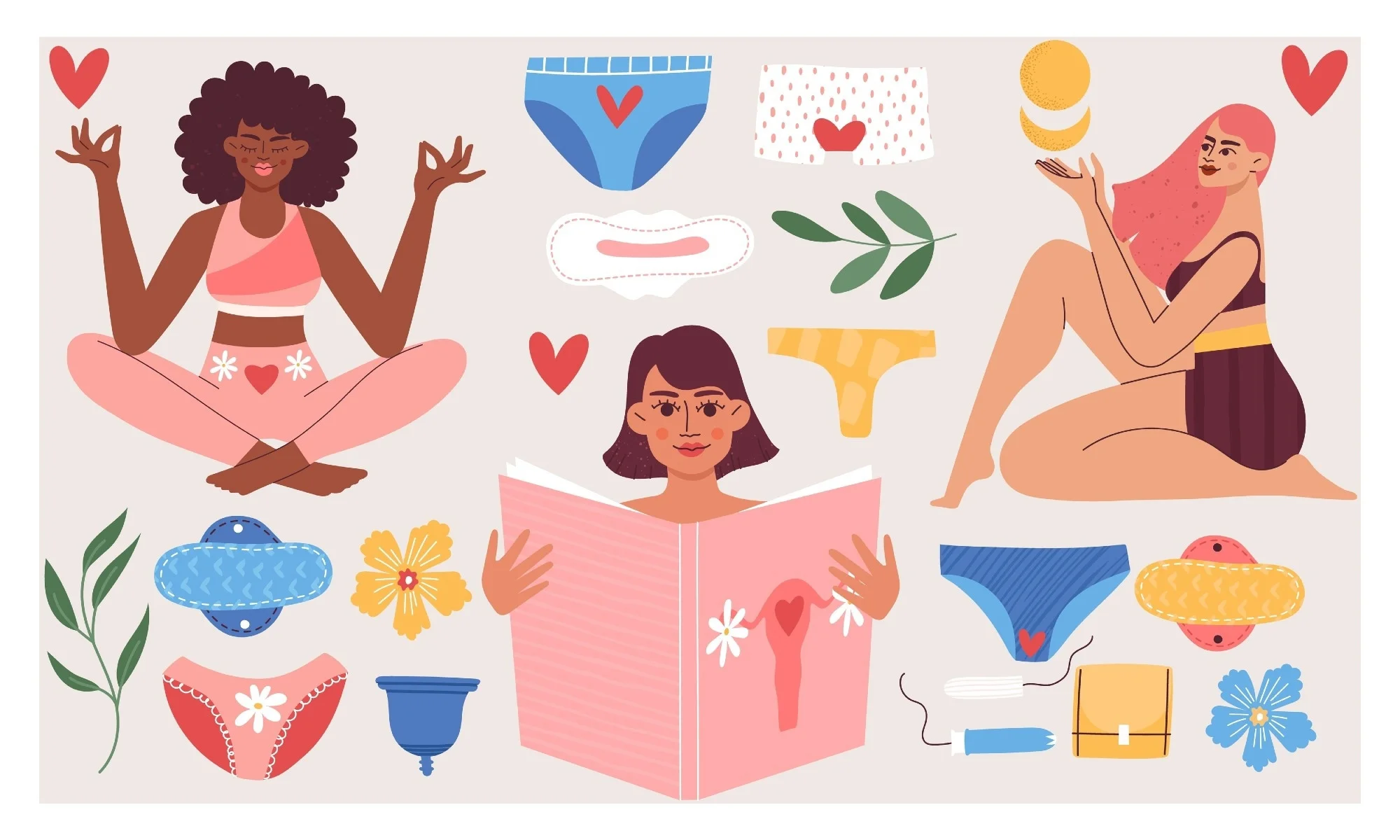 Because:
Period jokes
Our feeling/emotions are brushed off
Placed in an uncomfortable situations
Gender stereotypes
Lack of education
Ways to overcoming stigma:
Open communication about periods
Ensuring a safe environment
Advocate for access to products
Understanding menstruation is a naturally occurring bodily function
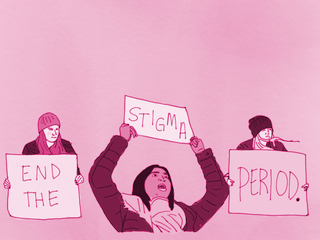 The influence of Culture and Religion
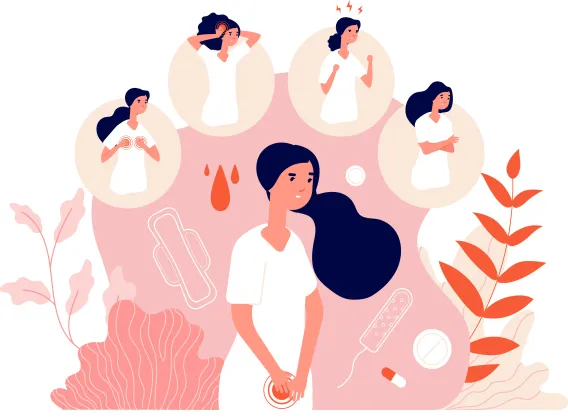 Impacts how periods are talked about & handled
May influence thoughts, knowledge & what education they receive about  periods
How do we include culture & religion?
Ensuring a positive & friendly environment
Opening a conversation for others to talk about periods in the community
Being open minded
Being an active listener
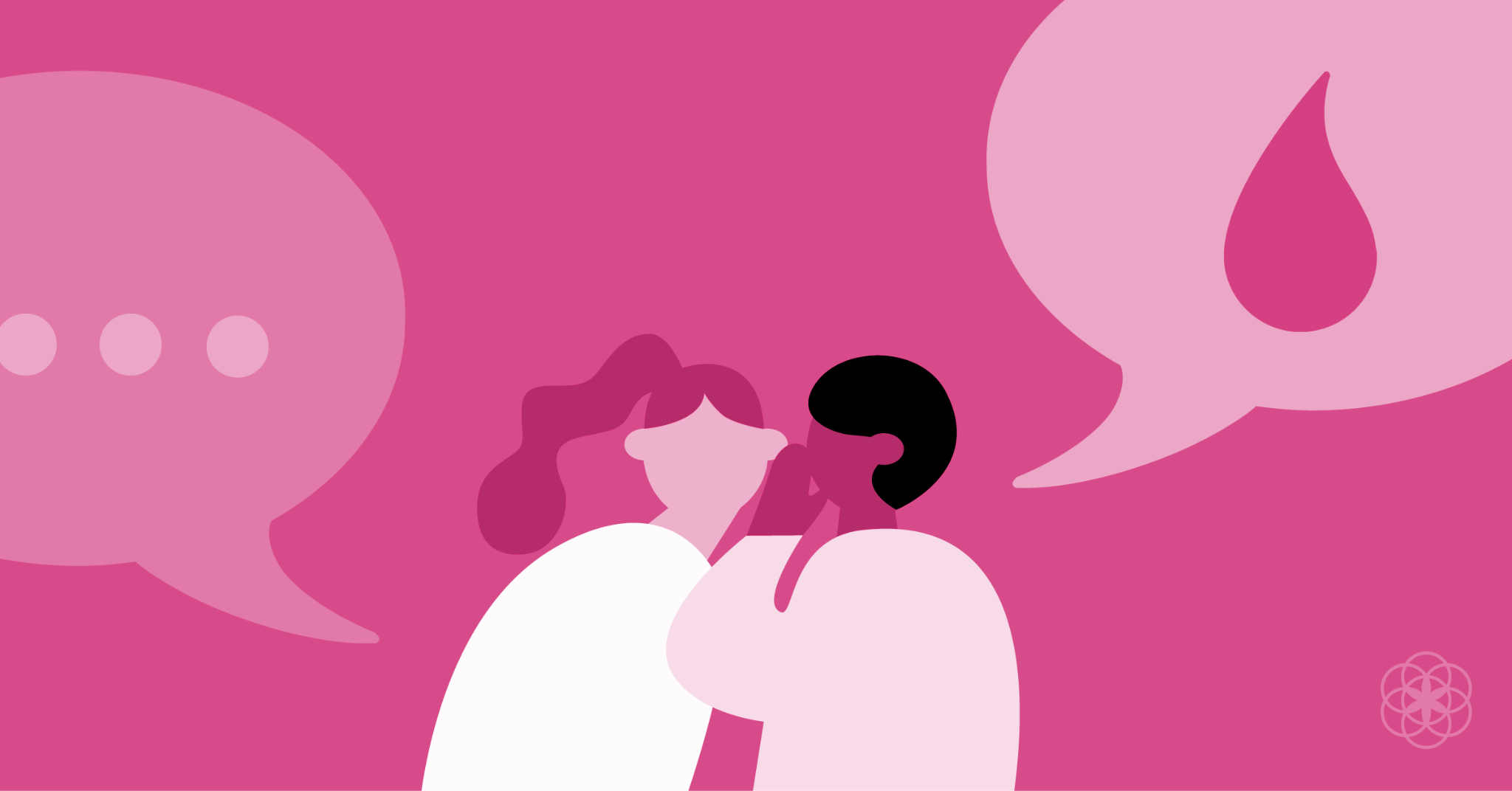 [Speaker Notes: → that is why we shouldn't judge someone for what they know or don't know about periods]
The Need for Open Communication
Allows new menstruators to feel informed & prepared
Reduce stress or anxiety 
Decrease the feeling of awkwardness/embarrassment  
Increasing confidence to talk about menstruation
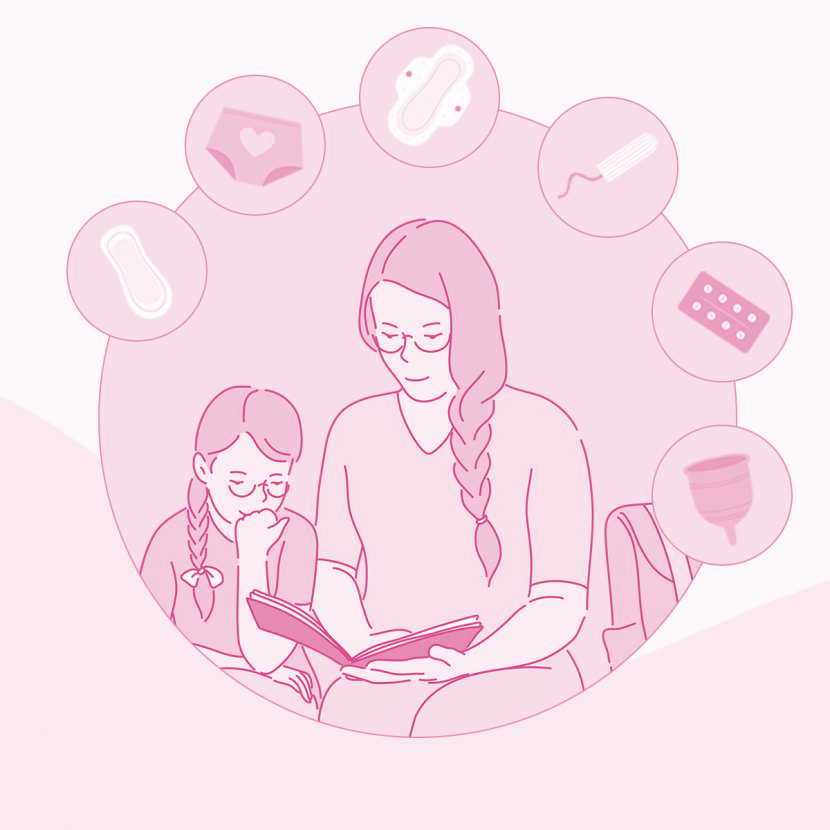 Health consequences 
Financial need → resources for assistance
Proper care 
Confidence in own body 
Manage physical  & emotional symptoms 
Cultural and religion
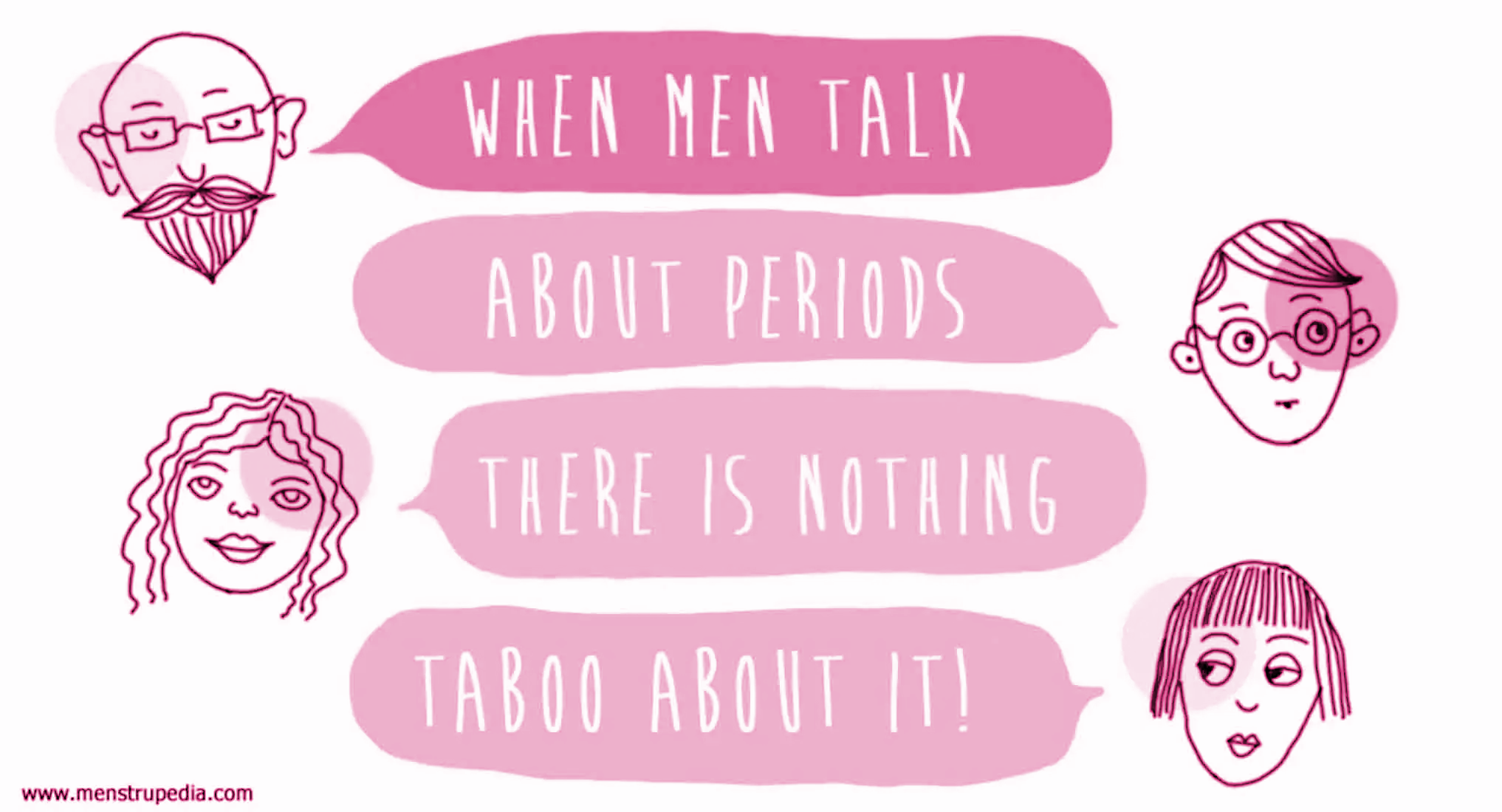 [Speaker Notes: It is about time we try and break the stigma around it. We need to create an environment where girls can access information and ask questions without shame, embarrassment and without judgment.]
What is Period Poverty?
Period poverty
Limited access to menstrual products/menstrual health education due to financial difficulties or negative stigmas associated with menstruation
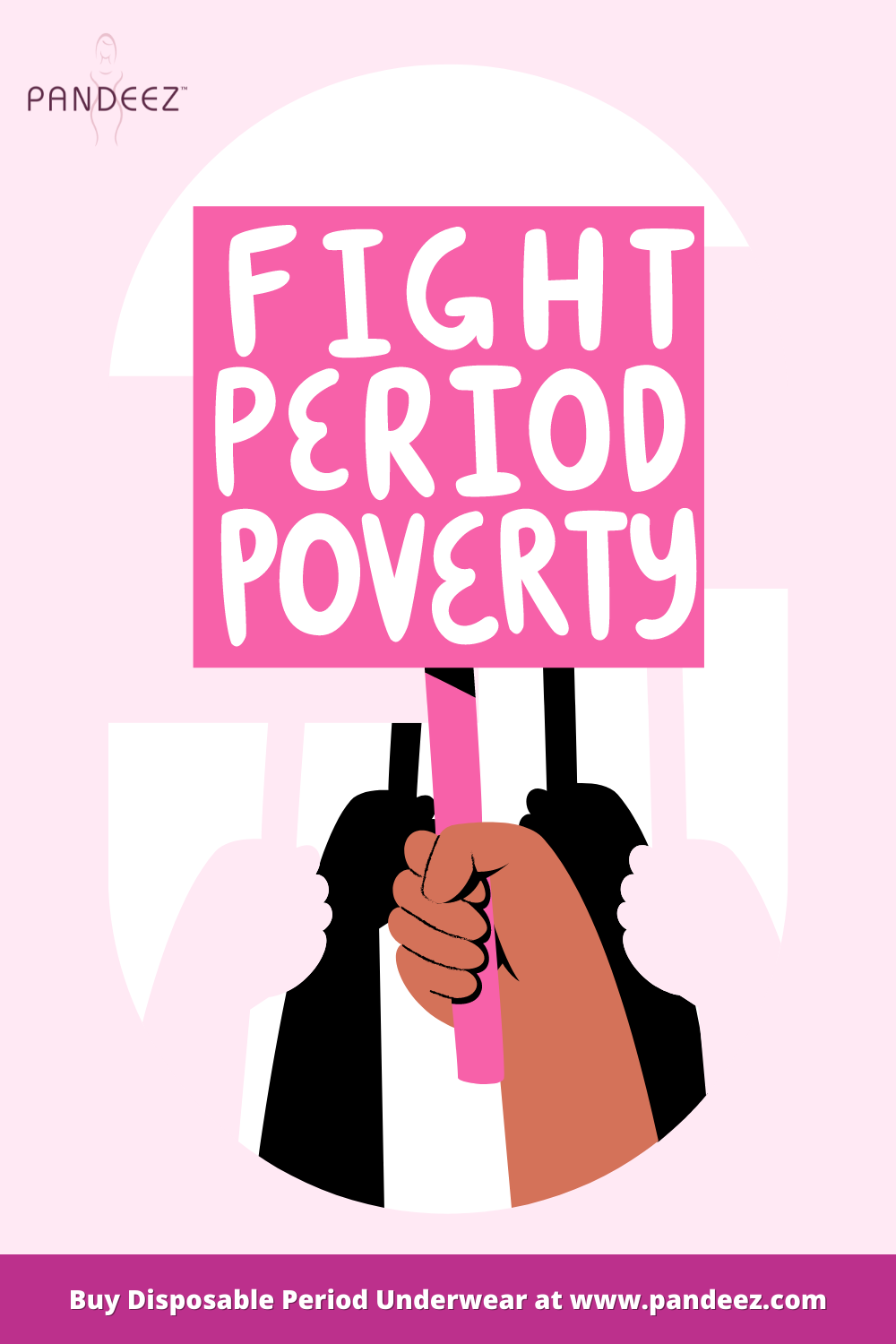 What can we do to improve period poverty?
Teach how to get access to products
Donate menstrual products
Raising awareness on this topic
Ending taboos & stigmas
[Speaker Notes: stigma, poverty, and lack of access to products are foundational elements that define period poverty today in the US
Almost a quarter of teens (and one-third of adults) struggle to afford period products
Populations at risk include Black and Latina community]
Why we need a solution?
Lack of access to products lead to  using period products longer than recommended 
Can lead to 
Risk of toxic shock syndrome
Cervical cancer
Dangerous infections
Difficulty affording products lead people to using unsafe alternatives:
Socks
Dishrags/toilet paper
Newspapers
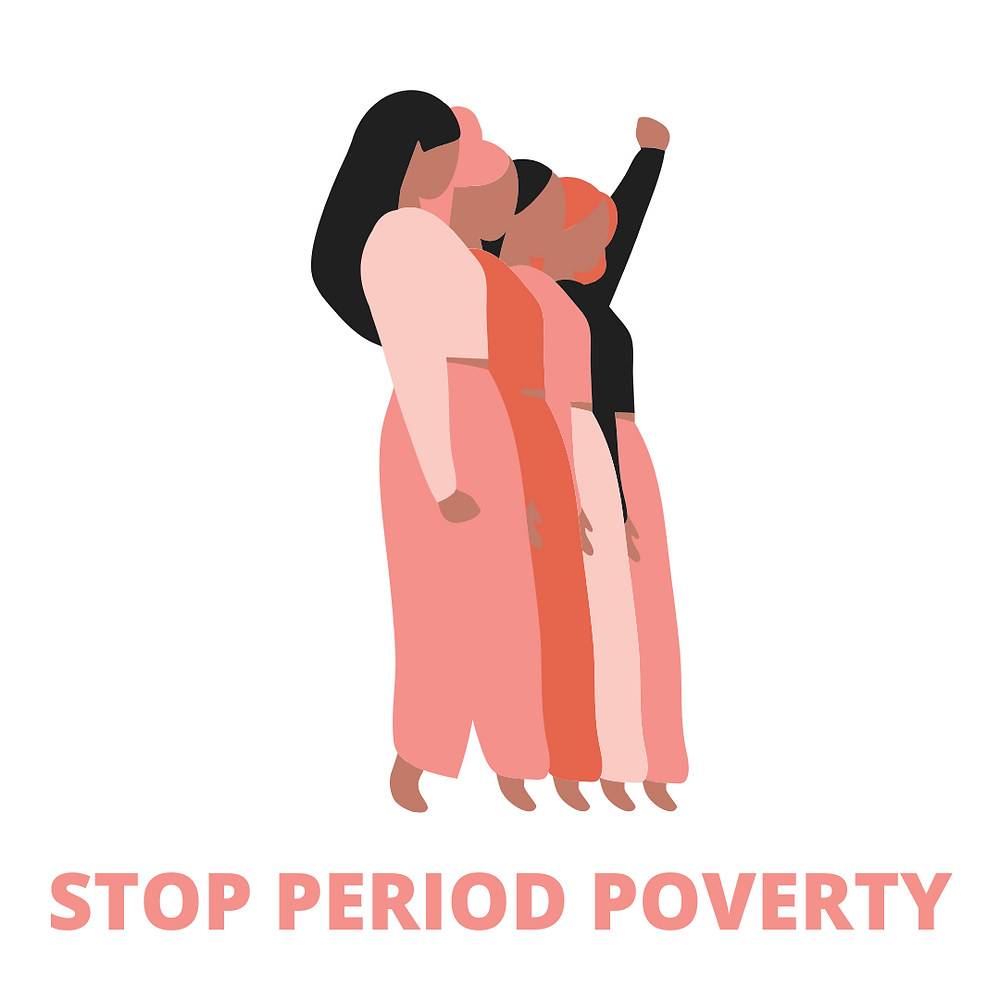 [Speaker Notes: Health consequences, academic consequences, continued financial insecurity]
Why we need a solution? (cont.)
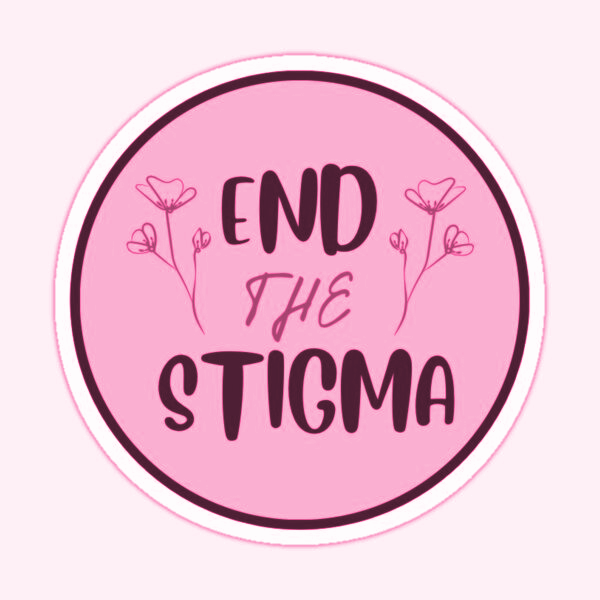 Lack of products affect potential to succeed:
Leaving school early or miss school entirely
Buying a box of period products can place financial burden on families
May lead to students to missing school or adults missing work 
Reinforcing poverty
Respecting Menstrual Products Provided
How to prevent wasting products:
Educating on the importance of getting free access to products
Increase discipline 
Understanding others may depend on resources provided
Why is it important?
There’s already a lack of resources & individuals who have difficulty purchasing products, making it unfair for those who need products
Increases menstrual stigma
Increases period poverty
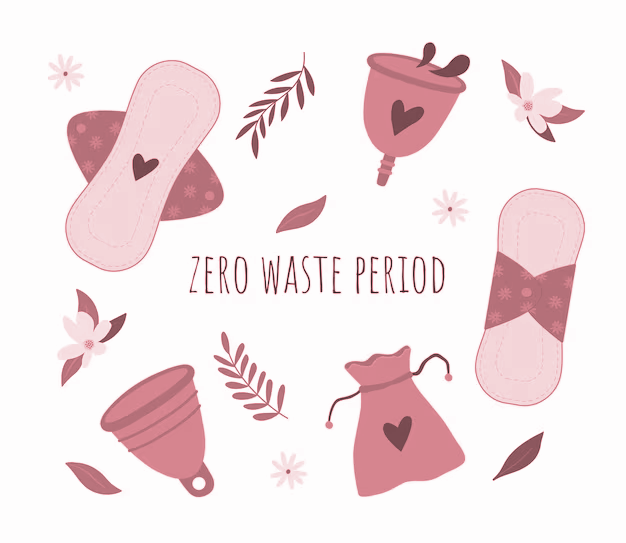 Menstrual Equity
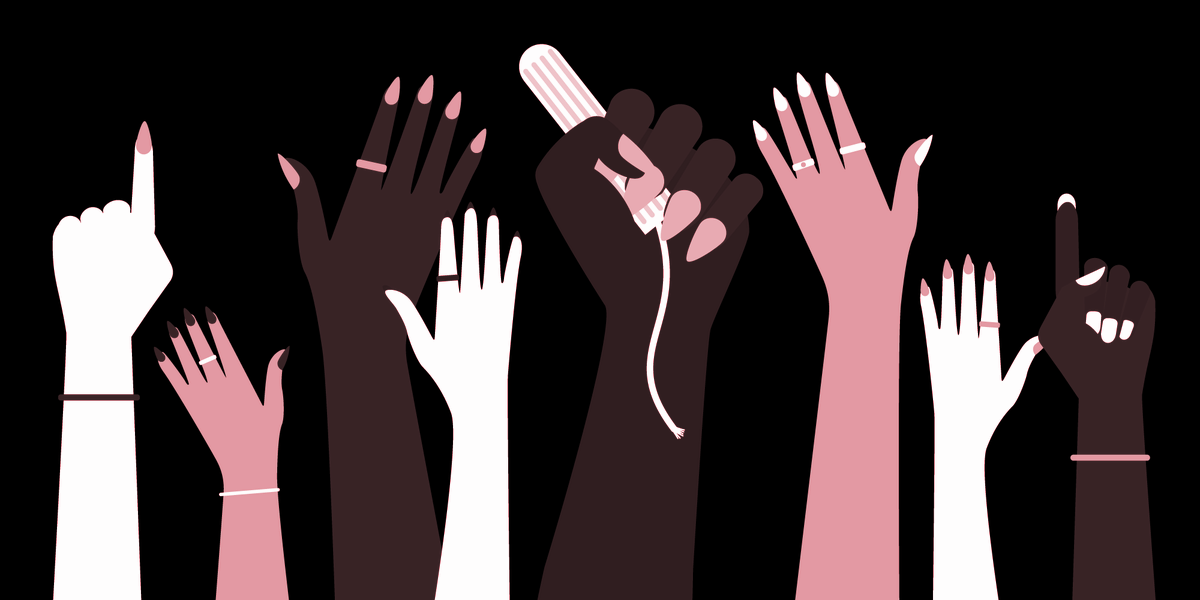 Why it matters:
It helps address/end stigmas, learn about different products, get access to resources, & receive quality education about periods
Risk Factors:
Low income
Lack of education
Lack of resources
What is it?
Refers to having equal access to menstrual hygiene products & the right to education about periods/women’s health
[Speaker Notes: Aiming for menstrual equity will allow menstruators the products and information they need to manage their period effectively, without shame or embarrassment, which is something that everyone deserves*******]
Any questions?
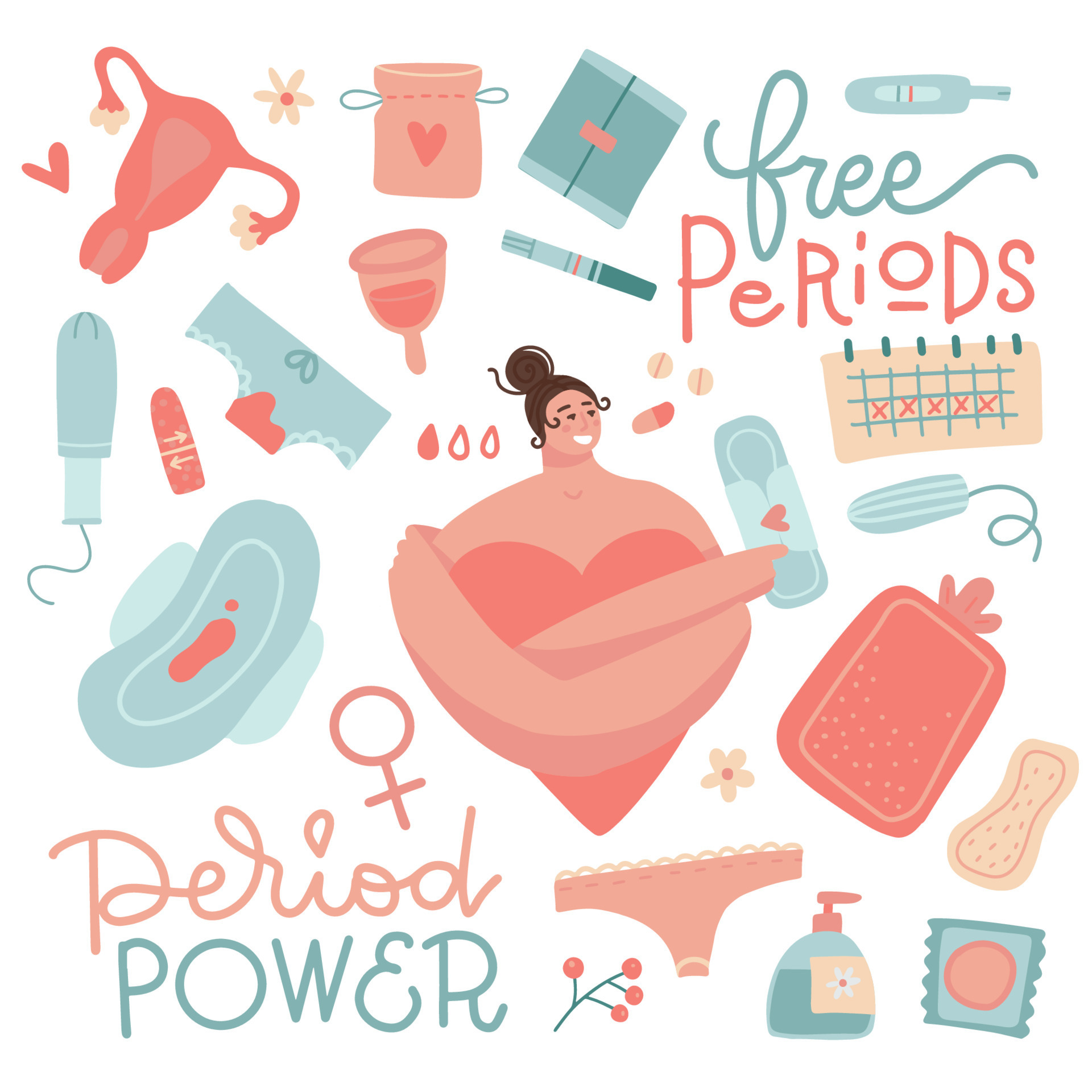 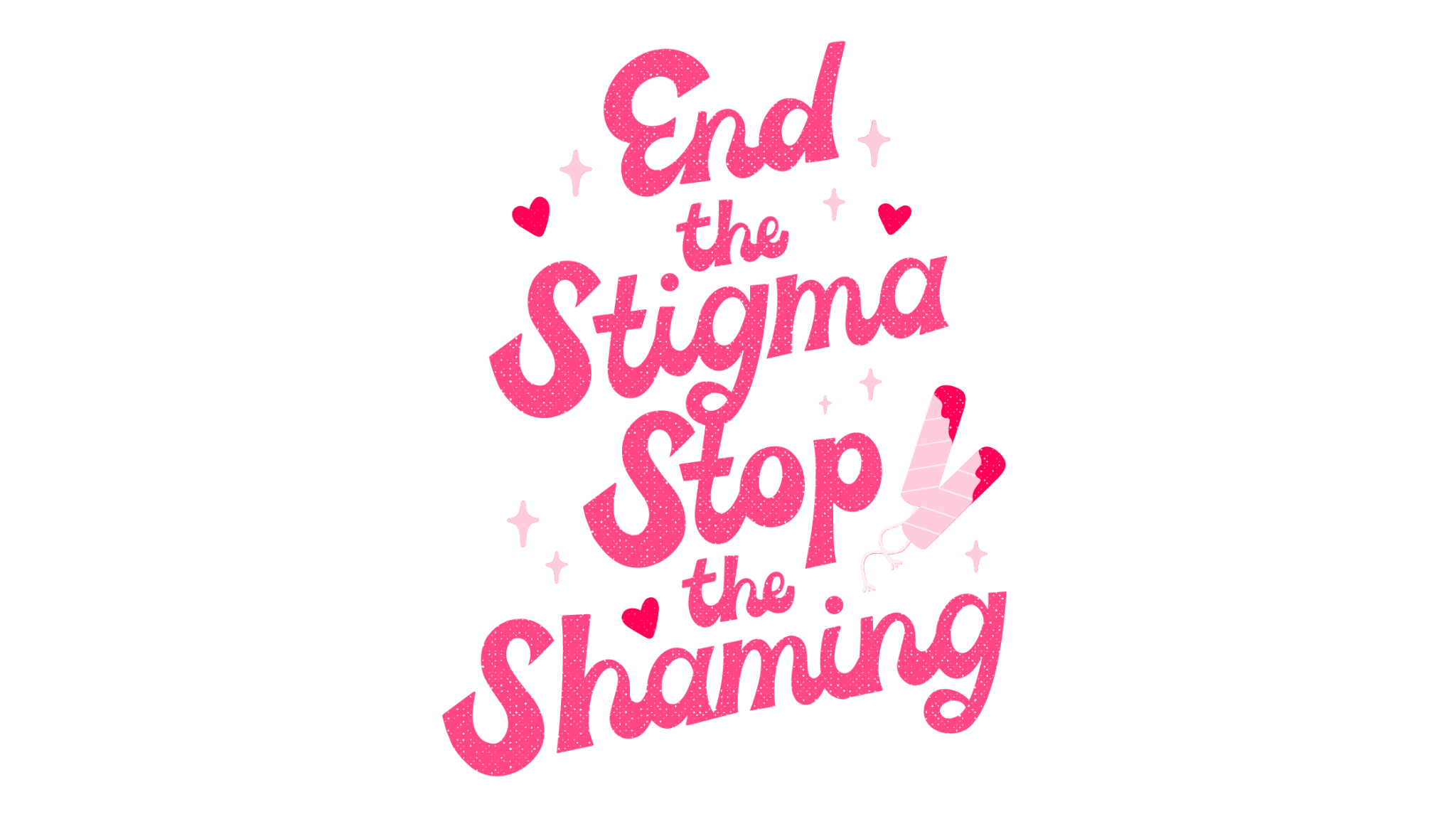 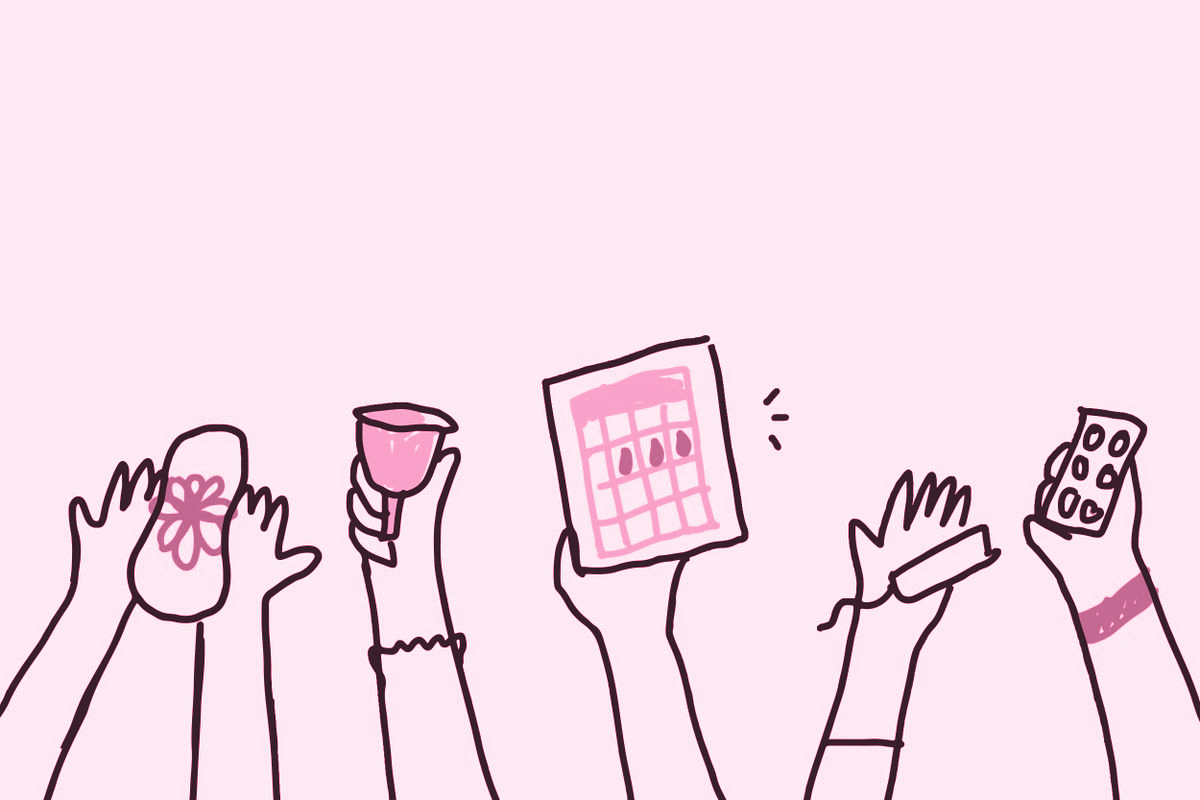